ID
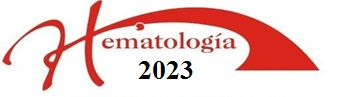 Supervivencia de pacientes adultos con Linfoma No Hodgkin difuso de células grandes B.
AUTORES:
Dra. Aymara Ferreira Toledo.1 
Dr. Bárbaro Andrés Medina Rodríguez 2
Dra. Ana Victoria de la Torre Santos 3
1 Hospital Celestino Hernández Robau, Santa Clara, Cuba.
2 Hospital Arnaldo Milián Castro, Santa Clara, Cuba.
3 Hospital Celestino Hernández Robau, Santa Clara, Cuba.
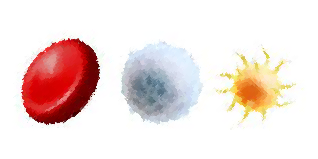 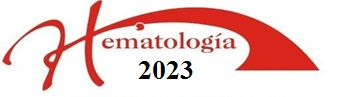 Introducción:
Los linfomas difusos de células grandes B (LDCBG) son el tipo histológico más frecuente constituyendo entre un 30- 40 % de casos nuevos diagnosticados. 
En Villa Clara, los tumores malignos se posicionan como la segunda causa de muerte. 
Con el esquema de R-CHOP consigue una tasa de curación del 60-70%, pero un 30-40% de pacientes  serán refractarios al tratamiento o recurrirán en los primeros dos años.
 Se han desarrollado nuevas estrategias para estratificar y subclasificar a esta enfermedad para desarrollar enfoques terapéuticos diferenciados.
De acuerdo a la célula de origen (CDO) según perfil de expresión genética (GEP), el LDCGB se clasifica en centros germinales (GCB), o de células B activadas (ABC) y, un tercer subtipo no clasificable. El ABC es el subgrupo de comportamiento más agresivo y de peor pronóstico.
Con la inmunohistoquímica (IHQ), se han desarrollado los algoritmos de Hans y Choi, que han logrado una alta concordancia con el GEP, facilitando así su uso rutinario y a costos asequibles. 
existe el índice pronóstico internacional (IPI), que permite subdividir a los linfomas en neoplasias de riesgo bajo, intermedio-bajo, intermedio-alto y alto.
El IPI fue además confirmado como una herramienta diagnóstica para predecir la sobrevida global (SG) y sobrevida libre de eventos (SLE).
Con el objetivo de Determinar la influencia del algoritmo de Hans y el IPI en la supervivencia de pacientes con diagnóstico de LDCGB en el hospital Celestino Hernández Robau se realizó este trabajo.
Objetivo:
Determinar la influencia del algoritmo de Hans y el Índice de pronóstico internacional en la supervivencia de pacientes con diagnóstico de linfoma No Hodgkin difuso de células Grandes B atendidos en el Hospital Celestino Hernández Robau en Villa Clara en el período desde enero del 2015 - septiembre del 2019.
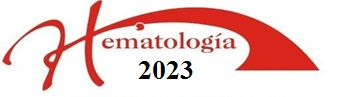 Métodos:
Se realizó una investigación de desarrollo, longitudinal, prospectivo, en el servicio de oncología del Hospital Celestino Hernández Robau desde enero del 2015 hasta septiembre del 2019.
De una población de 125 pacientes con diagnóstico de LDCGB, se tomó una muestra de 59 pacientes adultos con diagnóstico histopatológico e inmunohistoquímico de acuerdo a los criterios OMS/REAL, diagnosticados y tratados en el hospital Celestino Hernández desde enero del 2015 hasta septiembre del 2019.
Se excluyeron aquellos cuyas historias clínicas no se encontraron en el archivo del centro, o no contenían los datos necesarios para la investigación.
Para la obtención de los datos se empleó la revisión de las historias clínicas y la base de datos del departamento de Anatomía Patológica.
Se empleó la estadística descriptiva en el análisis de los datos y los resultados se presentaron en tablas, textos y figuras estadísticas.
Se tuvieron en cuenta las variables: sexo, grupos de edades, presencia de síntomas B, afectación extraganglionar, estadio clínico según Ann Arbor, factores pronósticos relacionados con el IPI3, agrupados en bajo riesgo (0-2) y alto riesgo (3-5), Clasificación inmunohistoquímica según algoritmo de Hans, aparición de recaídas, estado actual del paciente, tiempo para SG.
Se cumplió con los principios bioéticos requeridos para la investigación, la realización del estudio fue avalado por el comité de ética y científico de la institución.  La información referente a los pacientes se trató de acuerdo a los principios de confidencialidad que rigen la investigación científica.
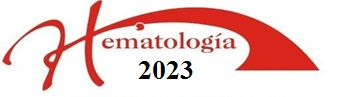 Resultados
Del total de individuos (n=59), 37 (62,71%) fueron del sexo masculino y 22 (37,29%) femenino. La mayor frecuencia se presentó adultos mayores para ambos sexos.
Los grupos de edad no tuvieron relación con la clasificación de Hans.
El sexo no tuvo relación significativa con el clasificador, aunque hubo un predominio del sexo masculino. Los síntomas B estuvieron ausentes en 32 (54,2%) pacientes, y no tuvo relación significativa con la clasificación. En 30 individuos no hubo afectación extraganglionar (50,8%).
33 (55,9%) pacientes estaban en los estadios clínicos avanzados (III, IV); en este grupo, 24 de 30 fueron clasificados como no GCB y 9 CGB. Hubo relación significativa entre el estadio avanzados y la Clasificación de Hans No-CGB (p < 0,05).
32 (54,2%) pacientes no recayeron. El menor número de recaída se observó en el bajo riesgo por IPI (6) y en los GCB (4). Hubo al final del estudio 40 vivos y 19 fallecidos; El número menor de fallecidos correspondió al bajo riesgo por IPI (2) y GCB por Hans (3). La condición de recaída y fallecido de los pacientes presentó relación significativa con la clasificación empleadas del índice de pronóstico internacional y el algoritmo de Hans (p<0,05).
De los 59 pacientes estudiados, 19 (32,2%) presentaron el evento (Fallecer). 40 fueron censurados representando el 67,8%. El tiempo medio de fallecer es de aproximadamente 3,6 años [2,9-4,1].
Alrededor de los dos años de estudio la SG observada fue de 73,5% y en el quinto año de 53,1%.
SG para la clasificación de Hans: se plantea que existen diferencias significativas entre las distribuciones de pacientes con GCB y No GCB (como p<α p=0.005 y α=0.05). A partir de los 2 años sobreviven el 87,8% de los clasificados con GCB. Los no-GCB sobreviven en 60% a los 2 años, los cuales disminuyen a un 38,5% a los 5 años.
La clasificación de alto riesgo por IPI de los pacientes disminuye la sobrevida en relación a los de bajo riesgo. A partir de los 2 años, la supervivencia en los pacientes de bajo riesgo es del 91,8%, sin embargo, cuando fueron de alto riesgo, a los 2 años fue de 58,4% y a los 5 años de 32,6%.
El riesgo de morir es aproximadamente siete veces mayor en los individuos clasificados de alto riesgo según IPI; cuatro veces si es no-GCB según el algoritmo de Hans y 9 veces si es alto riesgo y no-GCB, en correspondencia con una supervivencia menor.
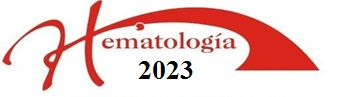 Conclusiones:

Existió un predominio del sexo masculino y de los adultos mayores, no existió relación entre las clasificaciones de Hans y las variables clínicas estudiadas. Los no-GCB se asociaron a estadios avanzados. 
La SG fue menor que la reportada en la literatura con posible relación con el no uso del Rituximab junto al CHOP en la primera línea de tratamiento de la mayoría de los pacientes. 
Los pacientes clasificados como GCB presentaron una SG superior a los no-GCB, por lo que el algoritmo de Hans constituye un importante marcador predictivo de la enfermedad y una alternativa al no contar con los estudios GEP.  
El IPI continúa siendo una herramienta clínica básica para definir el pronóstico del LBDCG, ya que los pacientes que presentan bajo riesgo presentan mayores tasas de SG que los alto riesgo.